Inter-regional Workshop on Economic Aspects of Intellectual Property (IP)
Needs and Expectations towards the Development of the Tool on the Economic Aspects of IP in Countries in TransitionSpeaker: Tereza Pigova
Lviv, Ukraine
22rd February, 2011
[Speaker Notes: Ladies and Gentleman,

It is a pleasure for me to be able to welcome you all to today’s presentation. My name is Tereza Pigova and since 2010 I have been engaged in the research focusing on the economic aspects of IP initiated by the Division in Certain countries in Europe and Asia. My cooperation with the DCEA has been the result of the division’s endeavours to create a so called economic tool with the aim to assist countries in transition in devising more efficient and effective IP strategies. Major part of my work has been directed towards assessing the feasibility of the creation of the economic tool and subsequent provision of suggestions on how to best proceed during the initial stages of this project. In the course of my research I have learnt some important lessons which I would like to share with you today as well as make you aware of the possible challenges and opportunities that the economic tool presents.]
Importance of the economic tool
Clarify the true relationship between the intellectual property rights (IPRs) and the economic growth of a country
Economic tool
Reinforce the flow of information between the IP offices and the WIPO
		more transparent and effective 	cooperation
Initiative coming from the region’s IP offices
[Speaker Notes: Before going into further detail I would like to briefly comment on the rationale behind the economic tool. DCEA’s decision to launch this project was motivated by 3 main factors. Firstly, the debate about the true impact of IPRs on the economic development of a country has been going on for many years but no clear-cut answer has been provided yet. Unveiling the relationship between the IPRs and the country’s economic growth is crucial for future success of WIPO’s endeavours to unify IP regimes at the global level and help the countries across the world design and implement appropriate IP policies. Secondly, the economic tool would reinforce the flow of information between the respective IP offices in the region and WIPO, which would ultimately lead to a more transparent and effective cooperation between the individual countries and the organization. Finally, the decision to create a tool related to economic issues of IP has been reached after numerous meetings with the representatives of the member IP offices during which their interest in a tool tailored to the specific needs of countries in transition has transpired.]
Today’s agenda
[Speaker Notes: Having defined the main drivers for the creation of the economic tool let’s now turn to the main points of this presentation. I am not standing here today to provide you with answers; neither will I be able to offer you a unique solution. I have been invited to share my experience with you and discuss the challenges that I have encountered during my research. In the first part of this presentation I will shortly speak about the scope of my research. Then I will discuss the outcome and findings of the latter and finally provide suggestions on how to approach the design of the economic tool.]
1. Scope of the research
[Speaker Notes: DCEA liaises with 33 WIPO member countries which are segregated into 17 Central European countries and Baltic states; 11 Caucasian, Central Asian and Eastern European countries; and 5 Mediterranean countries. My research has covered all 33 countries and has been mainly focusing on the following areas. 
 
R&D: such as the country’s R&D activities, the different types of R&D institutions and the various public and private incentives aimed at encouraging R&D activities.
Economics of IP: such as the different national IP regimes and strategies, the patent filing activities, the costs resulting from counterfeit and piracy and the possible costs of increasing the enforcement of IPRs.
Creation of a roster of consultants as part of which I was tasked to seek out experts in the field of economics and IP who would assist the division during the design phase and implementation of the economic tool.]
Unique field experiment
Transition from centrally planned economies to market driven economies in the former Soviet bloc and Eastern Europe
Changes in the political, legal and economic environment
Before
1989 - 1991
After
1989 - 1991
[Speaker Notes: Before I start overflowing you with the technical aspects of my presentation, I would like to take a couple of minutes to emphasize the uniqueness of the opportunity that we are about to embark on. The transition from centrally controlled economies to market driven economies in the former Soviet bloc and Eastern Europe represents an exceptional field experiment. By studying the countries in this region we will be able to substantiate the already existing empirical evidence and hopefully provide imperative arguments for the discussion about the causality versus correlation between IPRs and economic rights. Whilst, in the Western world it is quite hard to spot patterns due to the fact that the institutional environment which protects property rights has been in place for quite a long time, in the former communist countries changes relating to the political, economic and legal systems have occurred only very recently. I am not trying to conceal the fact that in some countries collecting the information that is needed might be difficult and time consuming. But if we manage to gather data on a sufficiently large sample and for a sufficiently long period of time then we will be able to analyze the situation before and after the period of 1989-1991 which would certainly help us unveil important shifts that took place and indicate patterns regarding the relationship between the IPRs and the economic situation in the given countries.]
2. Findings
Main constraints
Lack of availability of data
Information asymmetry
[Speaker Notes: As I have previously implied the progress of my research has been hindered by certain constraints. These relate, by and large, to the wide spanning lack of data in many countries especially in the Caucasian region, Central Asia, Balkan and some countries in Eastern Europe and the Mediterranean. On the other hand, this does not apply to countries which have recently accessed the European Union as most of the information with regard to the latter is included in the databases which are coordinated and frequently updated by the European Commission. A further problem which has significantly hindered the progress of my research was the existence of asymmetry between the information provided by the WIPO databases and the documents of the region’s IP offices. This refers, in particular, to data on filing activities.]
[Speaker Notes: For the purposes of giving you a more comprehensive picture of areas which lack coherent and complete data I have created the following table.

As you can see many international databases exist which diligently screen and provide exhaustive information on issues related to R&D activities and IP infringement. Furthermore, data concerning the country’s filing and registration activities can be usually found in the annual reports published by the countries’ IP offices; although in some instances these need to be updated or additionally translated into English. On the other hand, information related to costs and benefits of IPRs enforcement, actual use of patented inventions, methods of IP valuation, and costs resulting from counterfeit and piracy are unavailable in a vast majority of cases. 
 
The findings presented in the previous table imply that prior to the creation of the actual economic tool there are certain actions that need to be undertaken. The first step would be to update the databases and where needed collect the missing data. For as long as the databases are incomplete, it will be impossible to draw any conclusions about the relationship between the IPRs and the economic development in the region.]
3. Suggestions
Ownership of IP
What kind of information is needed?

Economic data

Intellectual Property Rights

Innovation
Rewards and recognition
Innovative activities
New products and technologies
Economic growth
[Speaker Notes: When talking about economics of IP it is apparent that we are concerned with two different subject matters. On one hand, we have the economic data, on the other hand, the data related to intellectual property rights. Hence, when addressing the question of which data ought to be collected and subsequently compared and analysed, we need to consider both. 
 
For the sake of keeping the following discussion as simple as possible I will focus only on patents. Empirical evidence suggests that IPRs influence the economic situation of individuals, firms, governments, and hence entire countries. However, it is apparent that patents alone or other types of IPRs do not have any considerable direct impact on economic growth. It is through innovation that patents contribute to the improvement of the economic situation of a given country. Thus, to be able to make any conclusions about the relationship between patents and economic growth we need to bring in a third variable, which is innovation. The premise underlying the notion of IP is that the recognition and rewards associated with the ownership of an IP right stimulate further innovative activities, which ultimately lead to economic growth (viz drawing). As a result new products and technologies are developed which are considered to be a powerful driver of economic development. Vast empirical evidence exists supporting this view. Nevertheless, the existing evidence is only in very few instances concerned with the situation in the countries in transition.]
How to use patents statistics?
Problems due to:
 Unclear classification 
 Intrinsic variability 
Classification of patents is not based on their economic significance
[Speaker Notes: Once we have collected the necessary data, another issue arises. What is it exactly, that the patent statistics tell us? How can we best utilize the information that is conveyed to us? Do other variables exist which would represent a more sophisticated way of unveiling the correlation between IPRs and the economic development?
 
These types of questions have been occupying the minds of practitioners and researches who have been trying to assess the true impact of IPRs on the economic growth using patent statistics. So far the optimal use of the latter hasn’t been found. Nevertheless, by looking at previous studies and the different methods that have been employed to extract information from patent statistics we are able to draw some important lessons and thus devise a more suitable approach. 
 
The usual extractable dataset consisting of number of patents in a particular year or for a particular firm that can be extended and the additional data that can be inferred includes: geographic distribution of particular inventions, or the citations which can help unveil certain patterns. In the past, it has been argued that the use of patents for economic analysis is problematic and sometimes can even be misleading. This is mainly the result of the unclear classification and the issue of intrinsic variability of patents. In particular, overcoming the second problem is very difficult. Intrinsic variability refers to the fact that patents significantly differ in terms of their economic value. Some patents which represent only minor improvements are of little economic value, whilst the others patents which are vital for further technology developments are of much higher value. Up until now, however, it has been impossible to classify patents according to their economic significance. As a consequence, all patents regardless of their true economic value are weighted in the same way. 
A possible solution of overcoming this problem would be to look at the correlation between the patents and R&D expenditure levels, productivity growth, profitability, or the market value of a given firm.]
Patents remain the best available proxy for innovation. Its uniqueness lies in 
wide availability and good accessibility of the data; and its industrial, organizational, and technological detail.
[Speaker Notes: When all the mentioned issues are resolved, we should be able to derive the following information:
The economic value of a particular patent
The value of patent rights
 
And at the same time we can use the information in order to:
 
Measure the inventive output
Identify and measure the R&D spillovers; i.e. the benefits that one company or industry receives from the R&D activity of another company or industry 
 
In spite of all the problematic aspects of analysing patent data, patents still remain the best available proxy for innovation and facilitate the analysis of the process of technical change. The uniqueness of this measure lies in the wide availability and good accessibility of the data, and the potential industrial, organizational, and technological detail.]
How to measure economic growth?
[Speaker Notes: Before proceeding to the next topic I would like to emphasize the fact that apart from collecting data on patents, we also need to bear in mind that in the economic tool we are dealing with a second equally important issue; the macro economy. As mentioned earlier the economic tool aspires to assess the contribution of IPRs to the economic development of countries in transition. A straightforward way how to measure economic growth is to look at the changes in GDP. In a more extended model economic growth could further involve increases in per capita income, attainment of a higher living standard (improvement in health, education, increase in expenditures, reduction in poverty etc.). Also some theories advocate the view that the economic growth is positively affected by increased entrepreneurial activity. Hence, it might be interesting to look at how different IP regimes hinder or encourage entrepreneurship and the individual’s decision concerning starting up a business. Please bear in mind, that the list of variables that I have just provided you with is certainly not exhaustive and should serve only as a starting point.]
4. Additional comments
[Speaker Notes: Having introduced the two areas that should be the main focus of analysis during the creation of the economic tool (the IPRs, on one hand, and the economic development, on the other), I would now like to expand the discussion and raise some additional issues that should further be considered. 
 
Focusing solely on the measure of the national GDP, or the macroeconomic side of the matter if you will, would render the economic tool incomplete. Our aim should be to look at all the different aspects of the possible impact of the intellectual property rights. Having said this, we should assess how changes in the IP environment in a given country cause not only the macroeconomic indicators to change but also the microeconomic indicators. Since the happenings in the macro environment of the country are closely tied to and one could say dependent on the happenings in the micro environment, this type of research should go hand in hand with the main focus of the tool. Unveiling the impact of IPRs on individuals and firms will significantly facilitate our endeavours to clarify the relationship between the national development and the level of protection and utilization of IP protection and IP rights. Digging this deep will be a complex and lengthy process. Despite the obvious challenges that we might be facing I think it is necessary to spend some time identifying the main areas we should be focusing on.]
Foreign Direct Investment (FDI) and the investor’s willingness to invest:
Country A
Increased economic growth
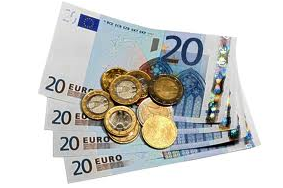 The greater the attractiveness of a country, the higher the willingness of the investor to invest
Country B
[Speaker Notes: I suppose we all agree on the fact that foreign direct investment represents a relatively constant flow of money into a given country. Taking the example of the BRIC countries and other emerging economies, we can see that the greater the attractiveness of the country for foreign investors, the more rapid its economic development can be. Thereby, the question we need to resolve is, what makes foreign investors favour one country over another? Without a doubt, the country’s IP environment plays a crucial role. How big of a role does it, however, play and to what extent does the level of protection of IPRs in a given country affect the decisions of the investors? These are just some examples of the questions that the tool needs to ask. In addition, the research should also focus on the specific role of IP in relation to business transactions such as M&A, JVs, cooperative R&D agreements and licensing agreements.]
Favorable
or
Functioning
Non-favorable
or
Non-functioning
versus
Measure and compare the different IP regimes
IPRI REPORT
[Speaker Notes: As I have just mentioned the level of IP protection that the investor can rely on is a one of the crucial decisive factors that influence his willingness to invest. In scholarly articles you can oftentimes encounter the terms favourable and not favourable IP environments, or functioning and non-functioning IP systems. What is meant by these terms, however, is not always clear. The feasibility of the previously proposed area of research relies on our ability to measure and compare the different IP regimes amongst different countries. Fortunately, a significant amount of work has been done in this area which will considerably facilitate our research. In the last couple of years an international comparative study is being conducted on a yearly basis which evaluates the different levels of IP protection in 125 countries worldwide. The so called IPRI (International Property Rights Index) looks at 3 different areas: Legal and Political Environment (LP), Physical Property Rights (PPR), and Intellectual Property Rights (IPR). In the study countries are assigned grades ranging from 0-10; 10 representing the strongest level of protection. The final index score is the average of the 3 component scores (which are made up by further 10 different variables).]
2010 Results (for DCEA’s region):
The average in countries in North America was 8.2 in 2010
[Speaker Notes: In 2010, the study yielded the following results for DCEA’s region:
 
The IPRI grading scale ranges from 0-10; 
Country with the most favourable IP environment – Estonia (6.7) 
Country with the least favourable IP environment – Bosnia and Herzegovina (3.6)
The average in countries in North America was 8.2 in 2010.]
Counterfeit and Piracy (C&P) trade:
Effects are 
three-fold
[Speaker Notes: In order to make assumptions about what level of IP regimes might be the most appropriate we need to consider not only the other contextual factors such as the political, institutional and economic situation of the given country but also look at the costs incurred by countries when the IP regimes are too lax or inefficiently enforced. Insufficient enforcement of IP protection can result in the emergence of counterfeit and piracy trade or an intensification of the latter. This is also the area from which most of the costs come from.
 
Counterfeit and piracy:
 
C&P affects:
Businesses – which suffer from reduced sales and profits, demonstrate lower employment rates due to increased competition triggered by counterfeit goods, and their image and brand trust are negatively affected. As a result, firms have less disposable money to spend on investment which in turn leads to lower economic growth.
Governments – miss out on tax revenues, need to spend more on welfare, health services and crime prevention, and exhibit higher unemployment rates.
Consumers – are harmed by poor quality products which are oftentimes unsafe]
Firm’s market value
Intangible
Tangible
[Speaker Notes: Being aware of the crucial importance of an efficient IP regime, the countries’ governments are becoming increasingly concerned with the implementation of well-functioning national IP systems. A similar trend can be spotted at the firm-level. There is no doubt, that IP has been significantly growing in importance at the firm level as well. According to a study which was conducted among US firms, in 2002 about 75% of the total market value of the firms was formed by intangible assets (of which IP is a major part). This is an immense increase in comparison to late 80s when intangibles accounted for only about 40% of the firm’s market value. Whilst a vast number of studies exist which substantiate this trend in the Western countries, the situation in the economies in transition so far remains a grey area.]
Concluding remarks
ULTIMATE GOAL
[Speaker Notes: Many issues and questions have been raised today. As I mentioned previously I do not come with answers. Neither do I think that answers can be found easily. We can learn from the past and look at how different countries have dealt with the presented issues. This, however, needs to be done with a high degree of scrutiny so that previous methods can be improved upon. Effective cooperation and transparent communication needs to be put in place between the DCEA and the region. Only then can the process of collecting and analysing of the necessary data begin. And only then are we going to be able to effectively assist our member countries and flawlessly guide them through the process of developing national IP strategies that will ultimately lead to the intensification of the economic development in the region. Being able to speak in front of you today has been a great honour for me and I hope that despite of the sizeable amount of information that I have been trying to cover in my speech, I have managed to convey to you the most important points regarding the future successful development of the economic tool.]
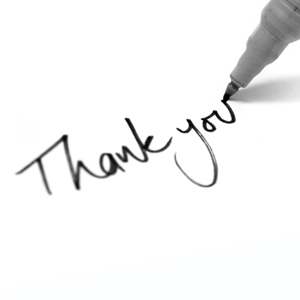 Tereza Pigova
tereza.pigova@gmail.com
+44 (0) 759 875 3461